3  Going outJorge has left a message on Andrea’s mobile.Put a cross X in the correct box.
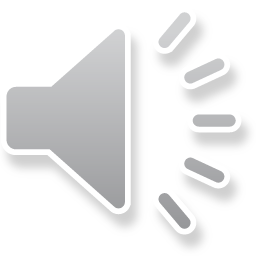 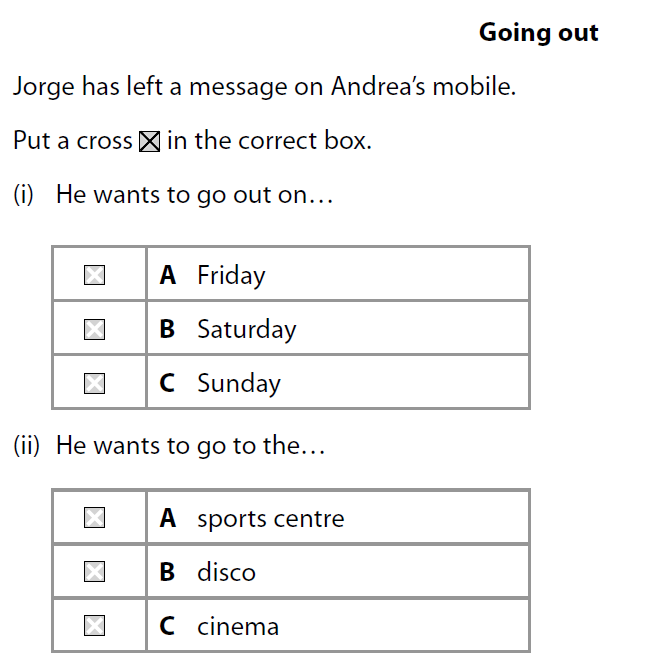 / 4
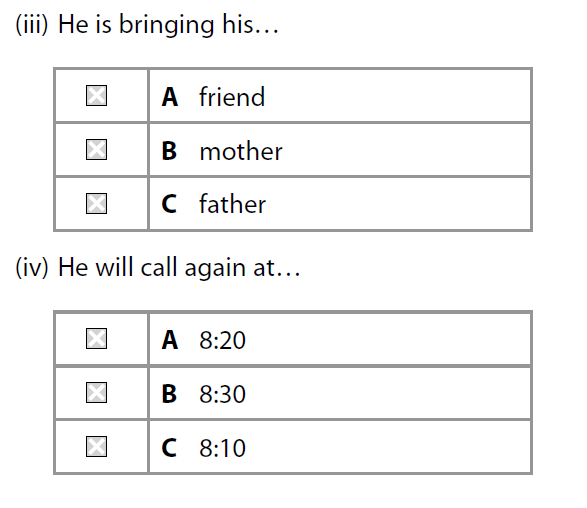 [Speaker Notes: 2011 Edexcel Foundation Q9

Answers(i) – B(ii) – C(iii) – A(iv) - C]
4  Una excursiónJuan habla de sus planes para un día.Put a cross X in the correct boxes.
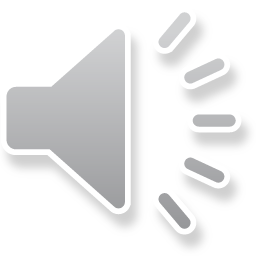 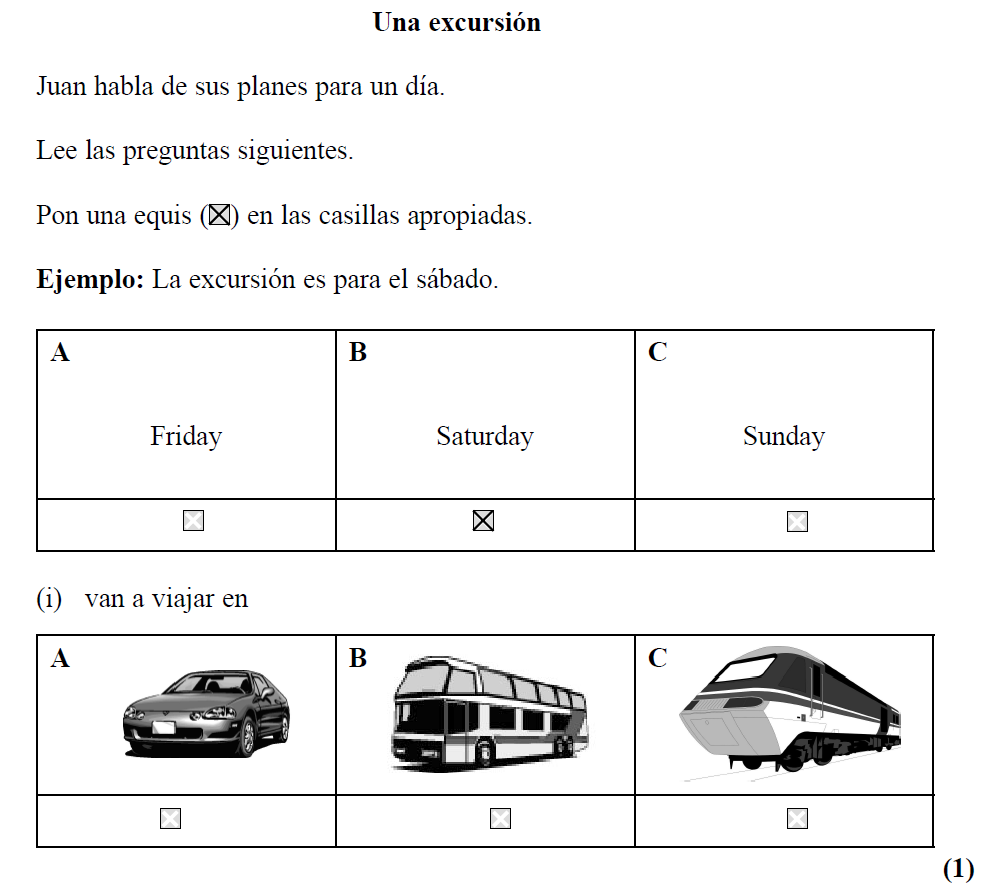 [Speaker Notes: 2010 legacy Edexcel Foundation 23 a & bAnswers(i) – A(ii) – C(iii) – A(iv) – C(v) – B

Total points = 1816/18 = Level 512/18 = Level 4]
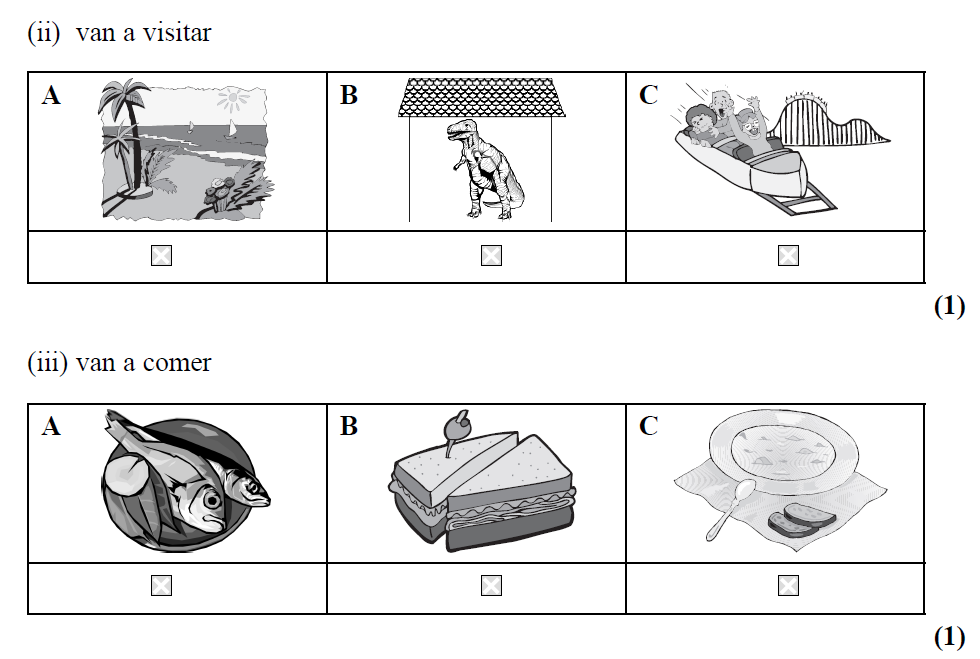 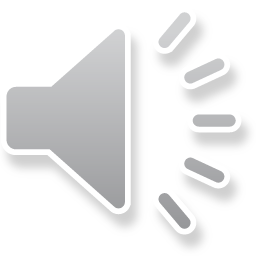 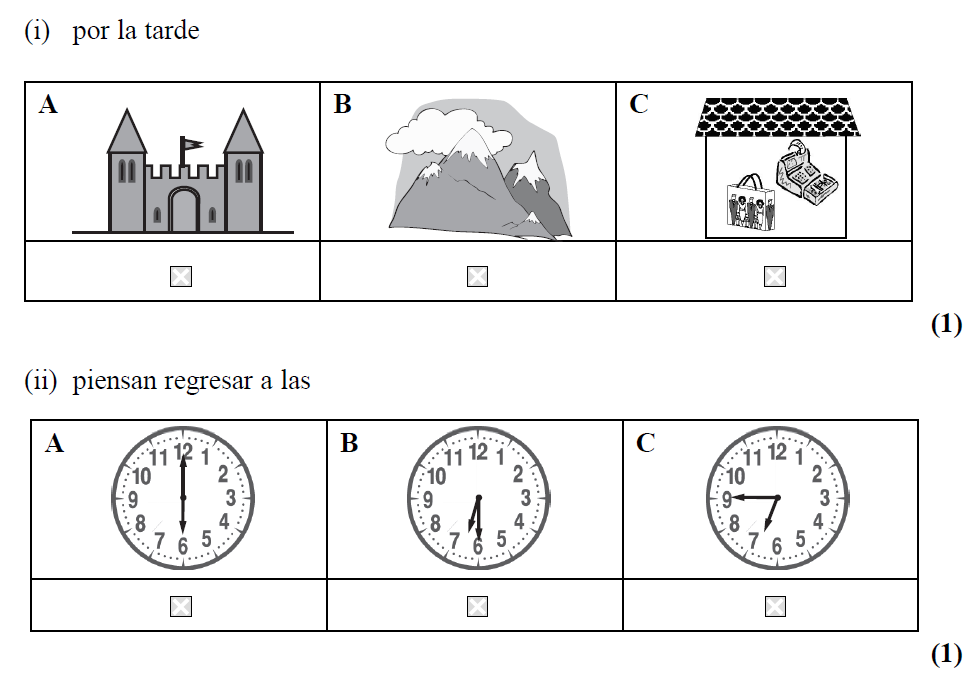 / 5